Structure of DNA
Need to book
Mini whiteboards
Sweets for DNA model (see link to sheet on slide)
Speakers
Practical ‘DNA your onions’: blender, knife, white tile, water bath (60oC), ice, thermometer, beakers, funnel, filter paper, syringe, boiling tube, glass rod, pipette, protease, washing up liquid, salt, 95% ice cold ethanol
Repro
Chagraff’s Ratios worksheet
Either sweet model (see link on slide) sheet or exam board diagram sheet
Practical Sheet (see link on slide)
Flip Learning: DNA Timeline
http://www.hhmi.org/biointeractive/great-discoveries-science-double-helix 	

http://www.dnai.org/timeline/index.html 	

Complete worksheet Famous Scientists
Starter: 5 W’s
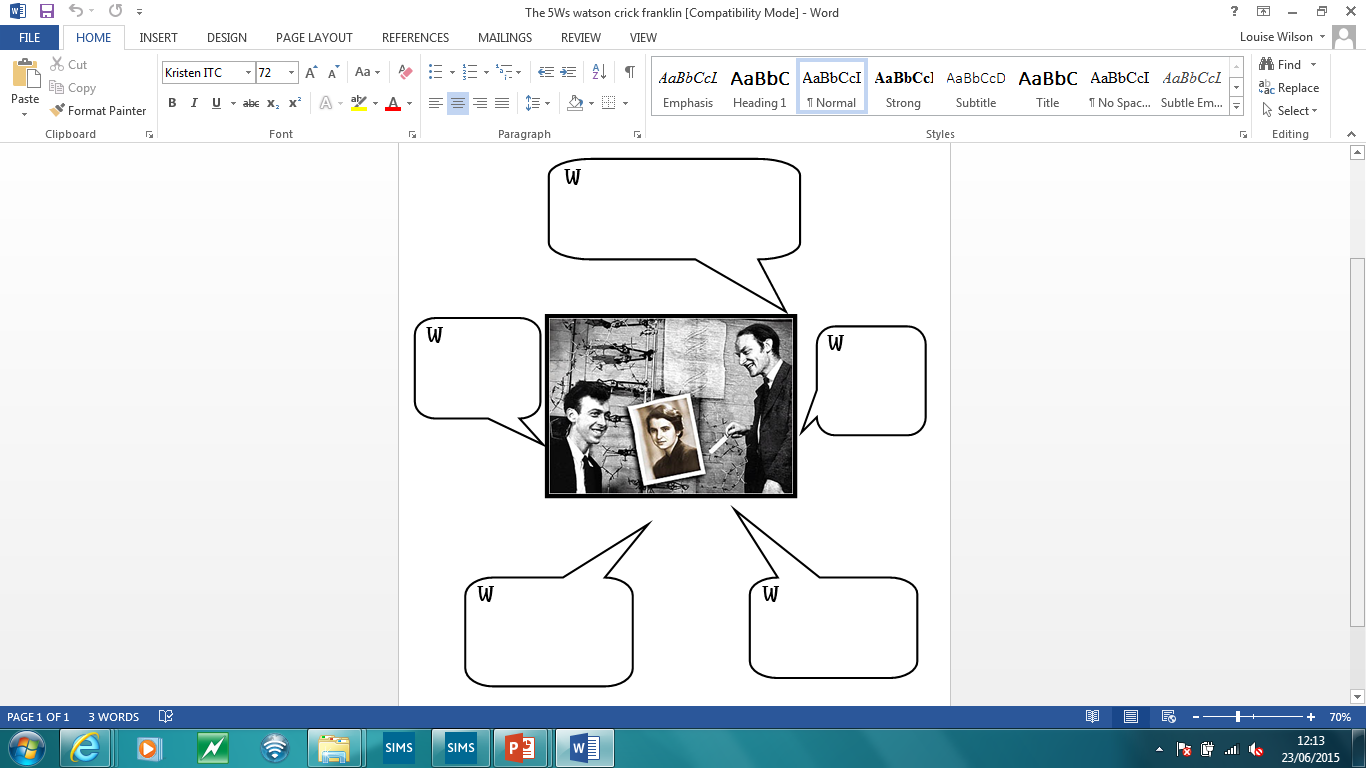 Starter Answers
Who
James Watson, Francis Crick & Rosalind Franklin
What
W&C used F’s X rays of DNA
Double Helix structure of DNA & it’s replication
When
April 25th 1953 (published article in Nature)
Where
University of Cambridge
Why
Explained how genetic information was passed on
Learning Objective
Know about the structure of DNA
Success Criteria
Describe the structure of DNA
Explain a practical investigation of the purification of DNA by precipitation
Experiment: DNA your ONIONS
Set up onion extract as it has to go in water bath for 15 min

http://www.ncbe.reading.ac.uk/NCBE/PROTOCOLS/PRACBIOTECH/PDF/onion.pdf
Print for students
Starter: Prior Knowledge Assessment
In pairs draw and label the structure of DNA on whiteboards


https://www.dnalc.org/resources/3d/09-5-dna-has-4-units.html
Task: Chagraff’s Ratios
Evidence for the structure of DNA
Antiparallel DNA Strands
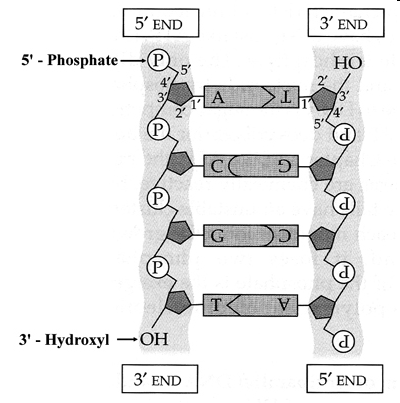 Two antiparallel DNA polynucleotides leas to the formation of a DNA molecule
Twisting produces the double helix shape
Bases bond with Hydrogen Bonds
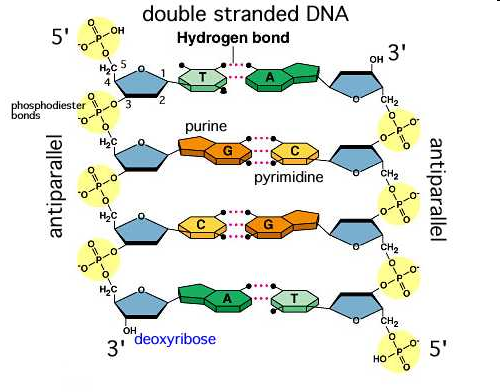 A pyrimidine base (T or C) always binds to a purine base (A or G)
Complementary base pairing
G & C bind with 3 H bonds
A & T bind with 2 H bonds
Plenary Task
Make a model of DNA from sweets
http://www.andersononline.org/ourpages/auto/2015/1/21/52509287/Twizzler%20Lab.pdf